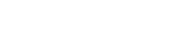 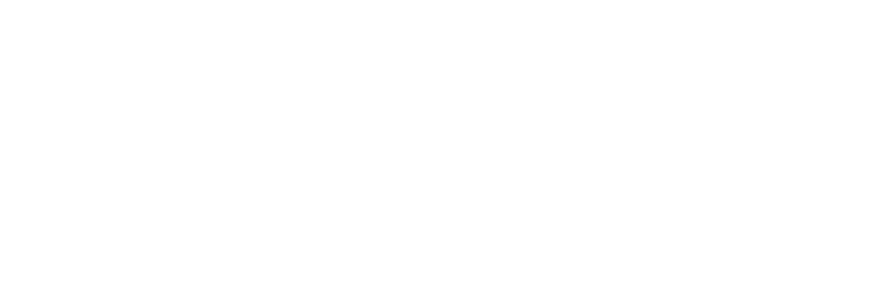 (Tiết 1 + 2)
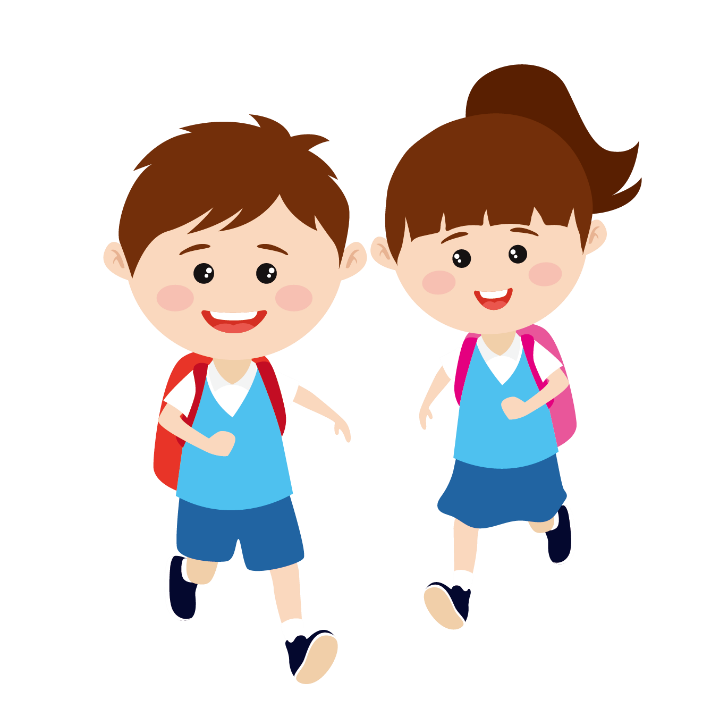 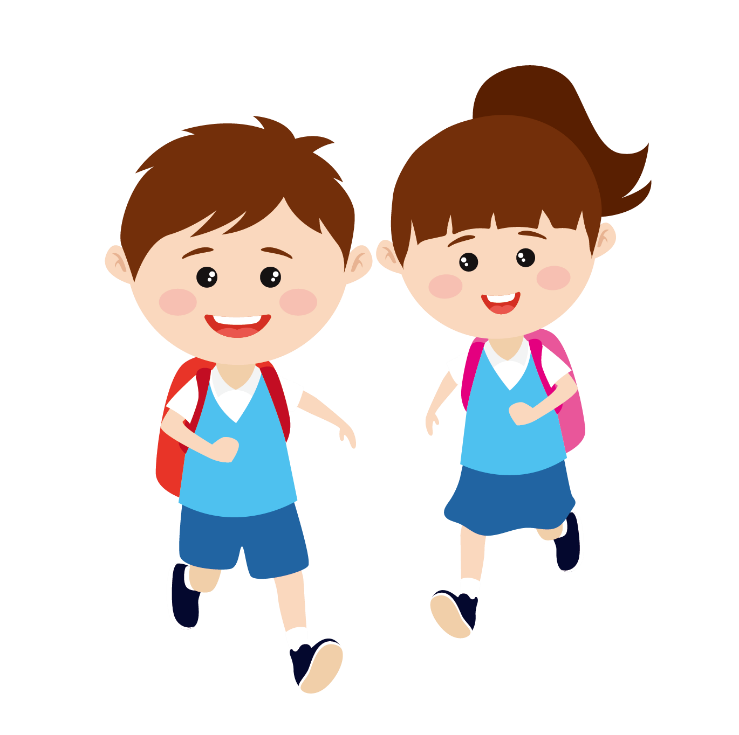 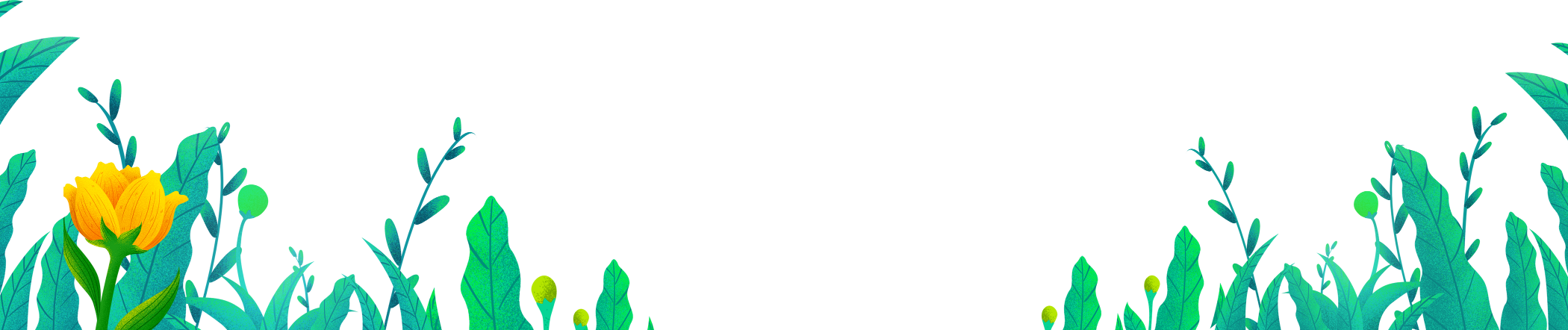 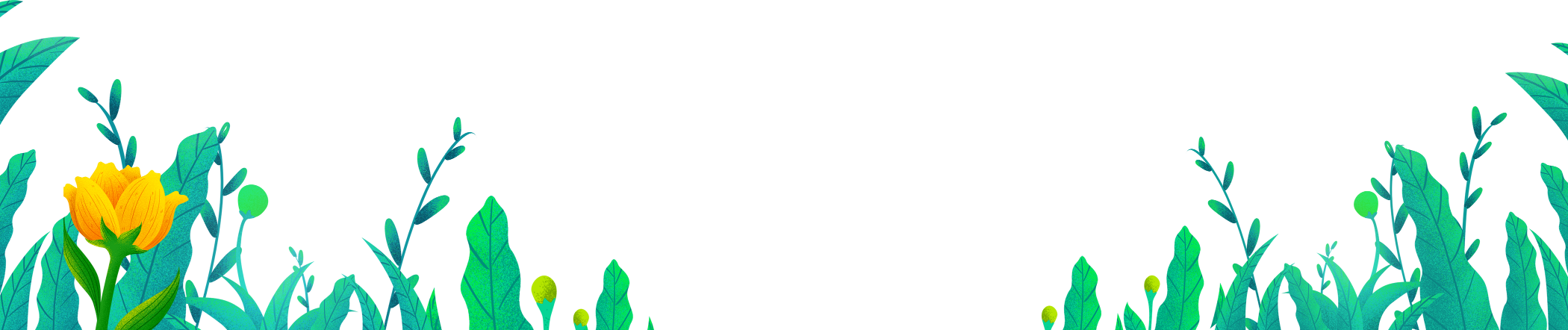 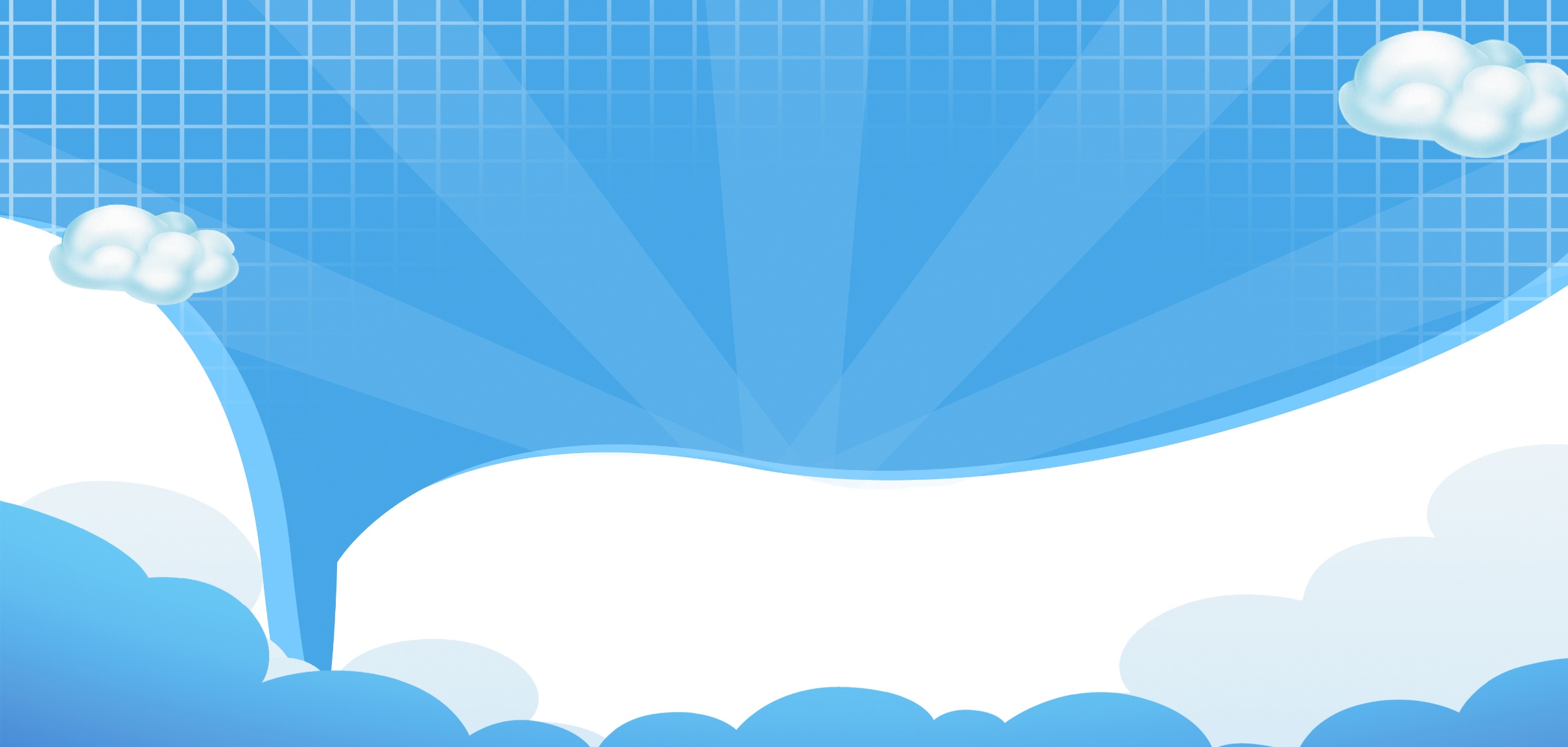 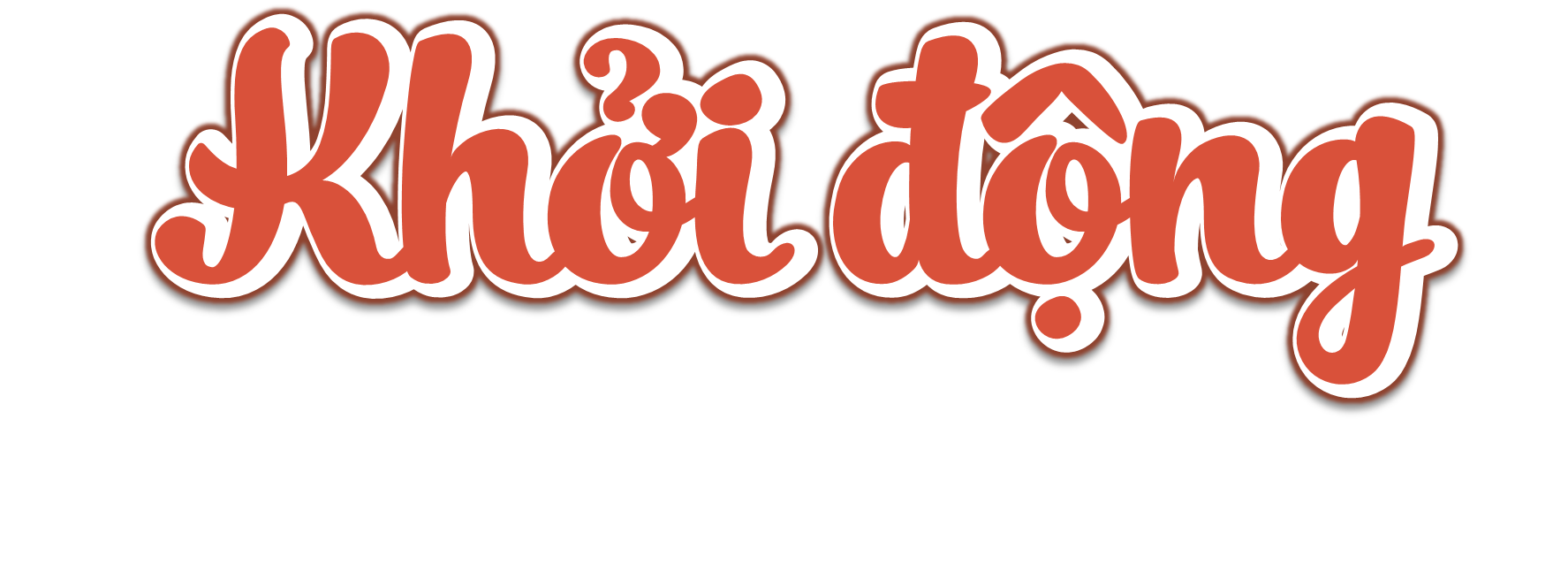 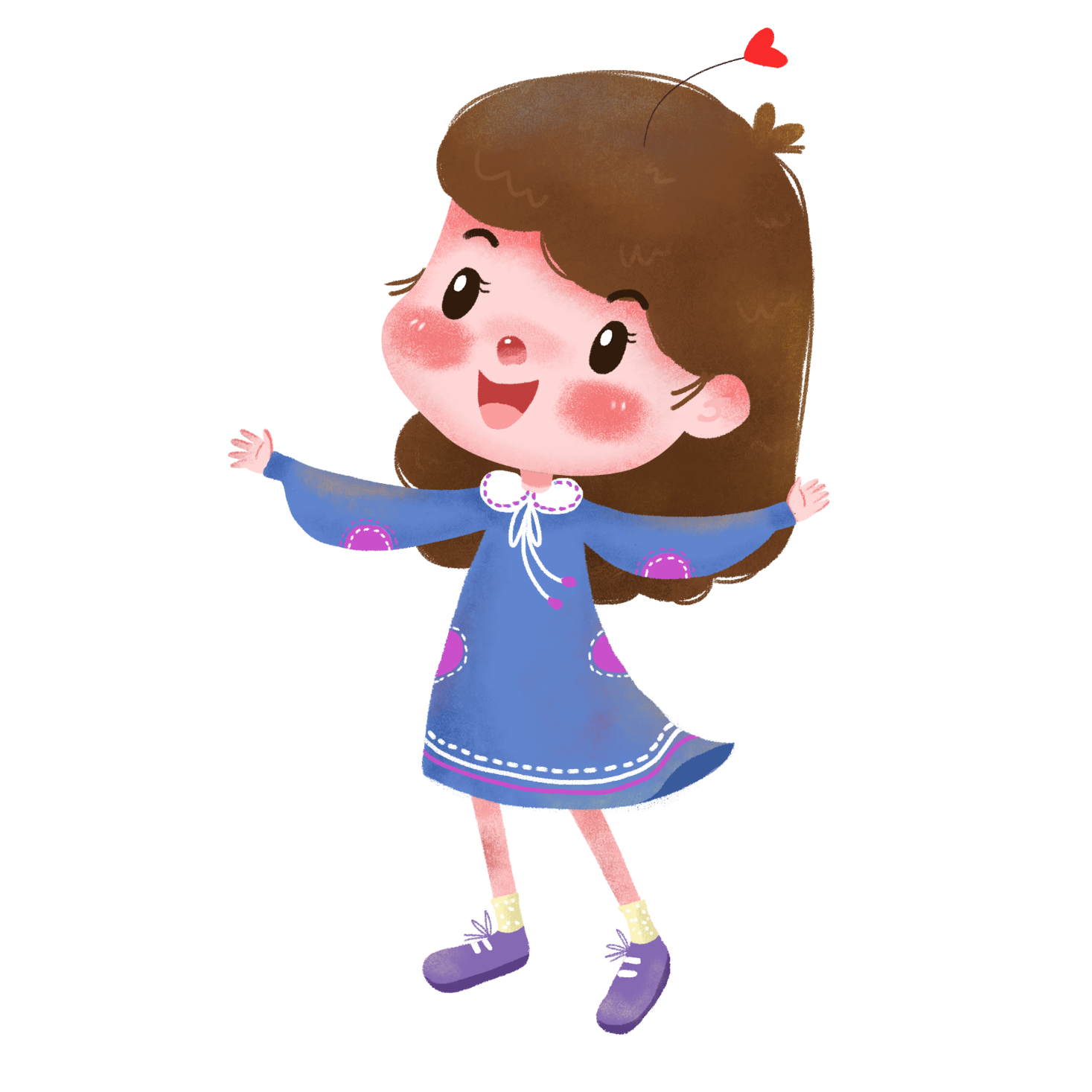 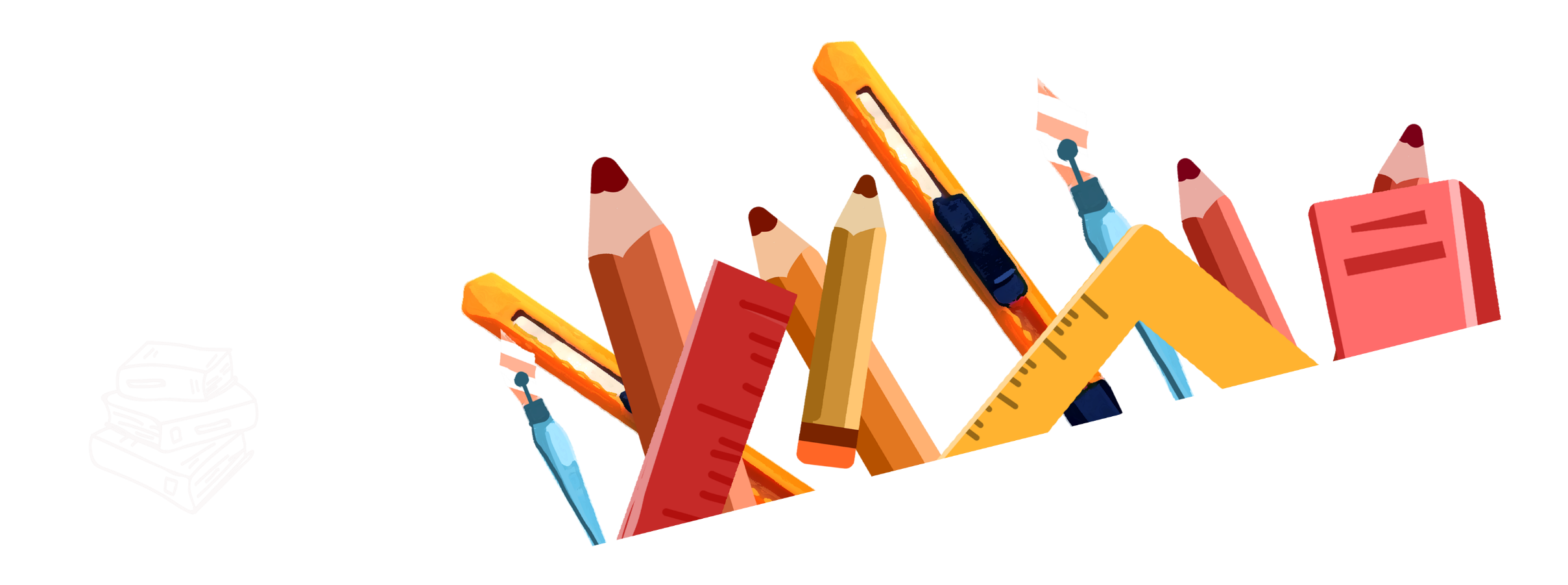 Quan sát tranh và 
cho biết đây là bài đọc gì?
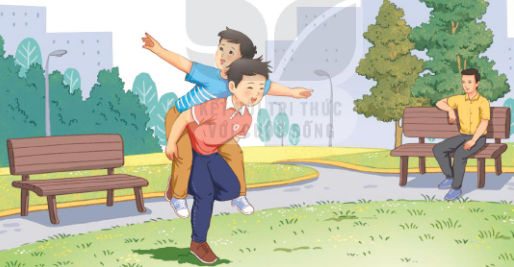 Cánh chim nhỏ
Quan sát tranh và 
cho biết đây là bài đọc gì?
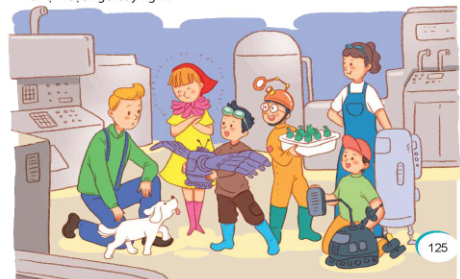 Ở vương quốc tương lai
Quan sát tranh và 
cho biết đây là bài đọc gì?
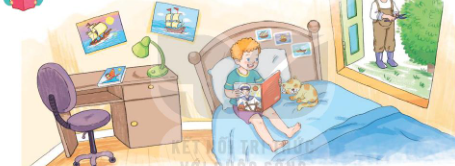 Con trai người làm vườn
Quan sát tranh và 
cho biết đây là bài đọc gì?
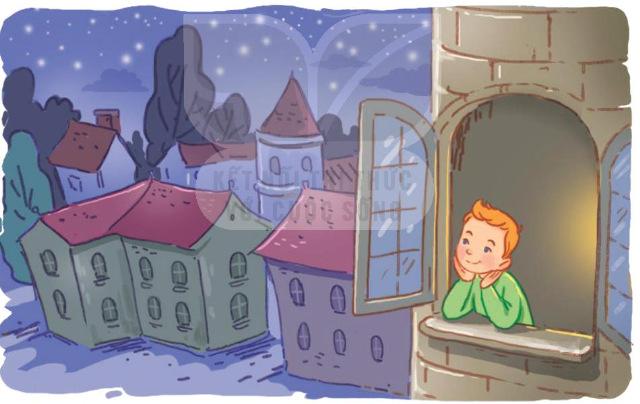 Người tìm đường lên các vì sao
Quan sát tranh và 
cho biết đây là bài đọc gì?
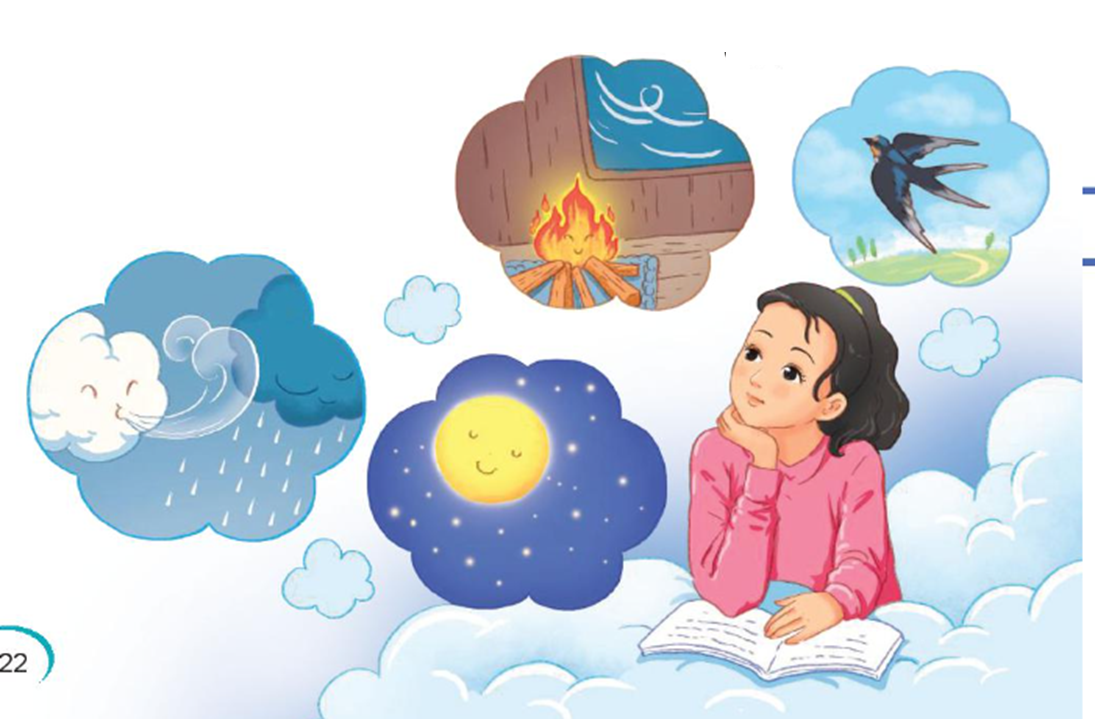 Bốn mùa mơ ước
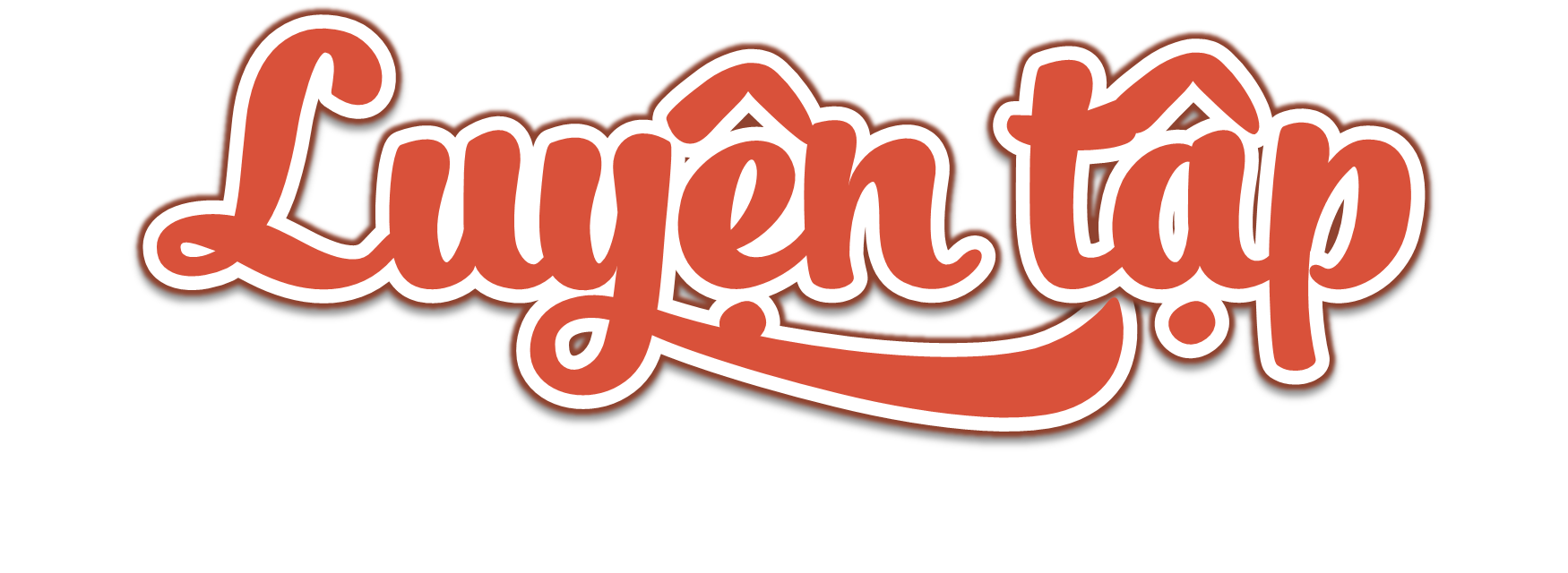 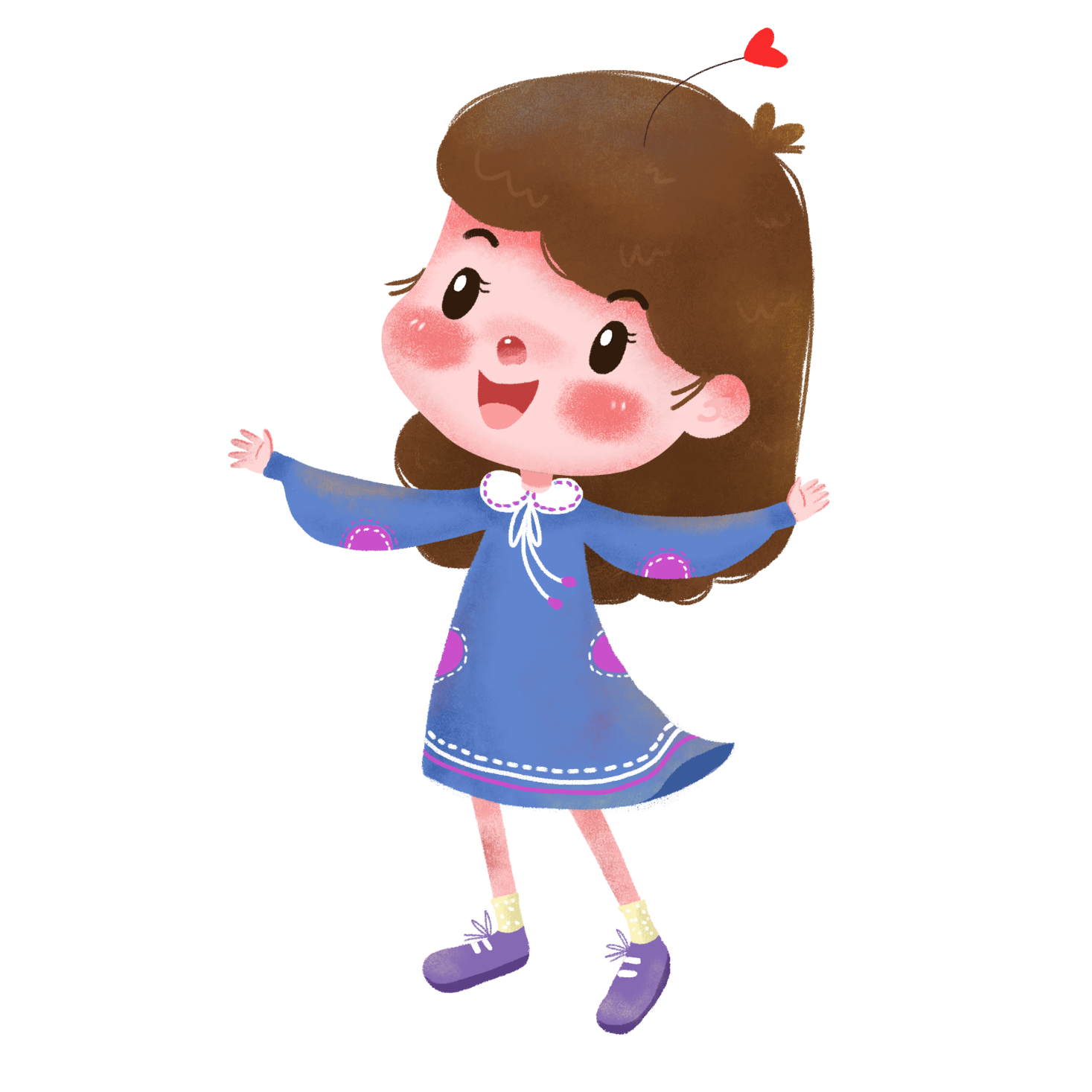 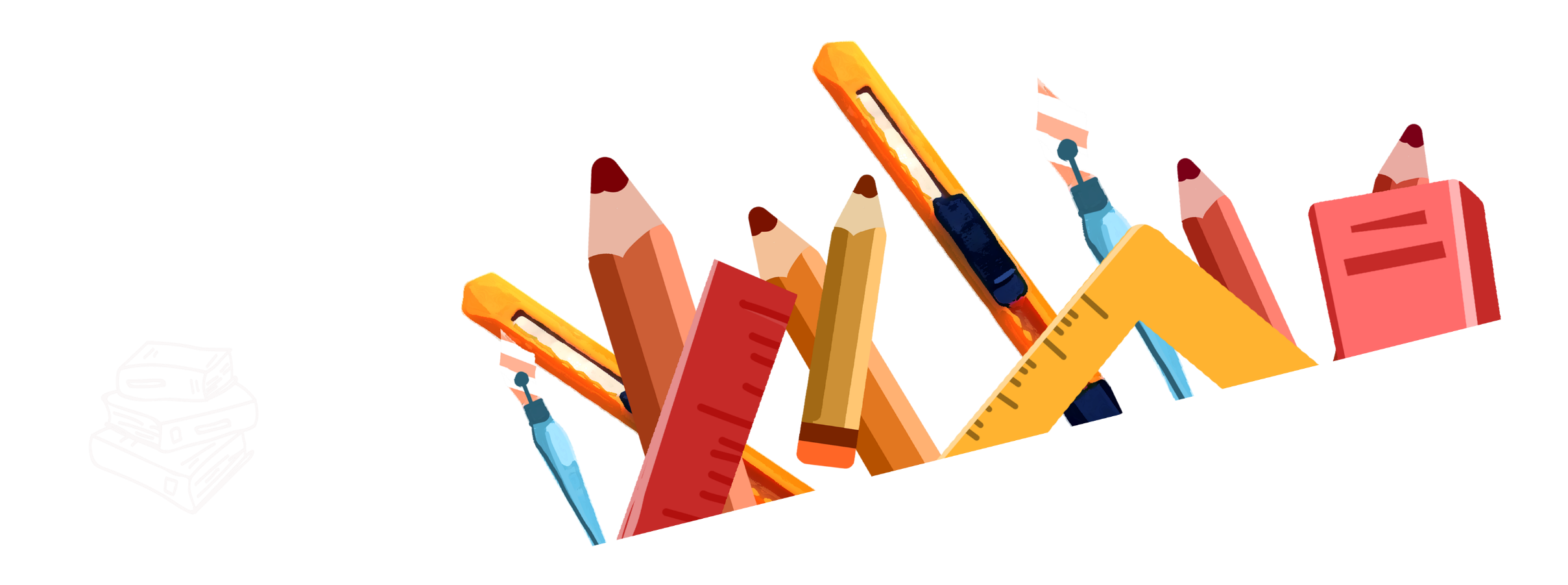 a. Xếp tên các bài đọc trên những chiếc khinh khí cầu vào hai chủ điểm Niềm vui sáng tạo và Chắp cánh ước mơ.
1
Quan sát tranh và thực hiện yêu cầu.
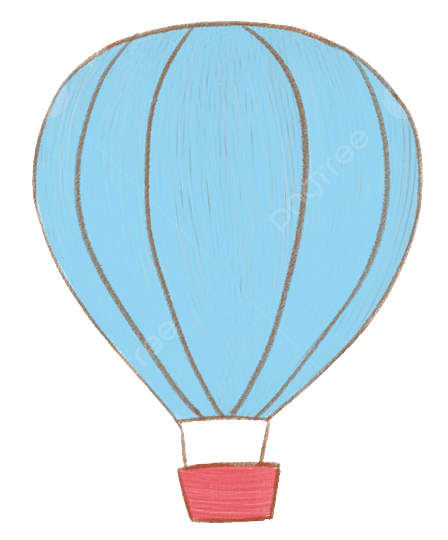 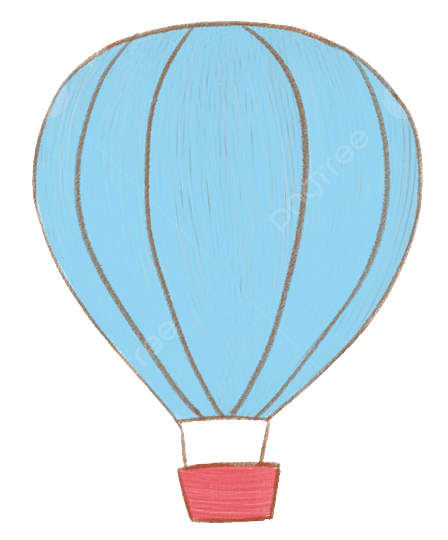 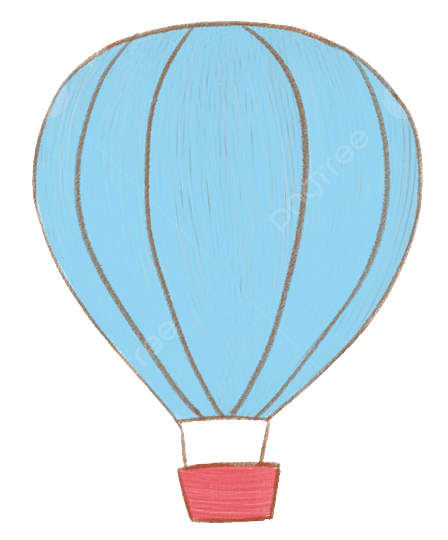 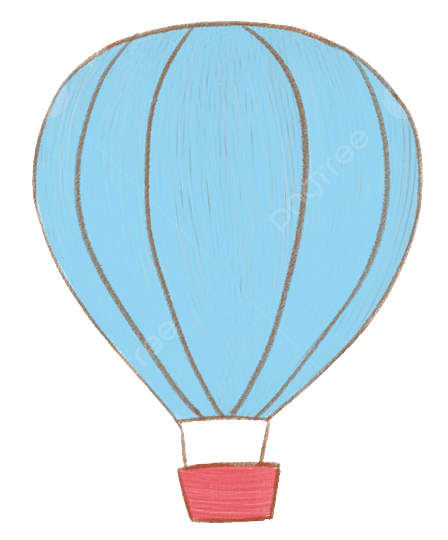 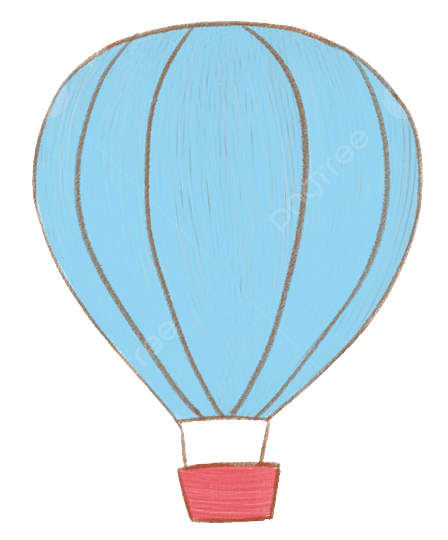 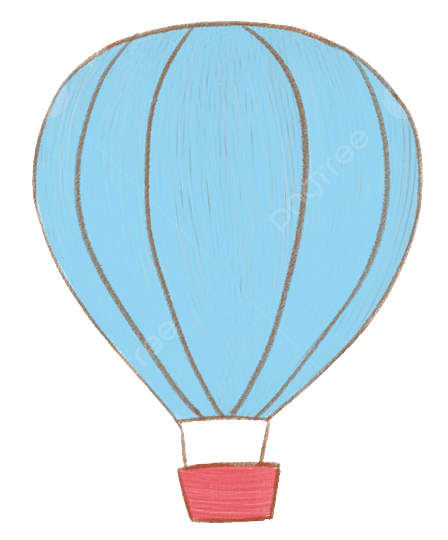 Bức tường có nhiều phép lạ
Ở vương quốc tương lai
Nếu em có một khu vườn
Bầu trời mùa thu
Đồng cỏ nở hoa
Anh Ba
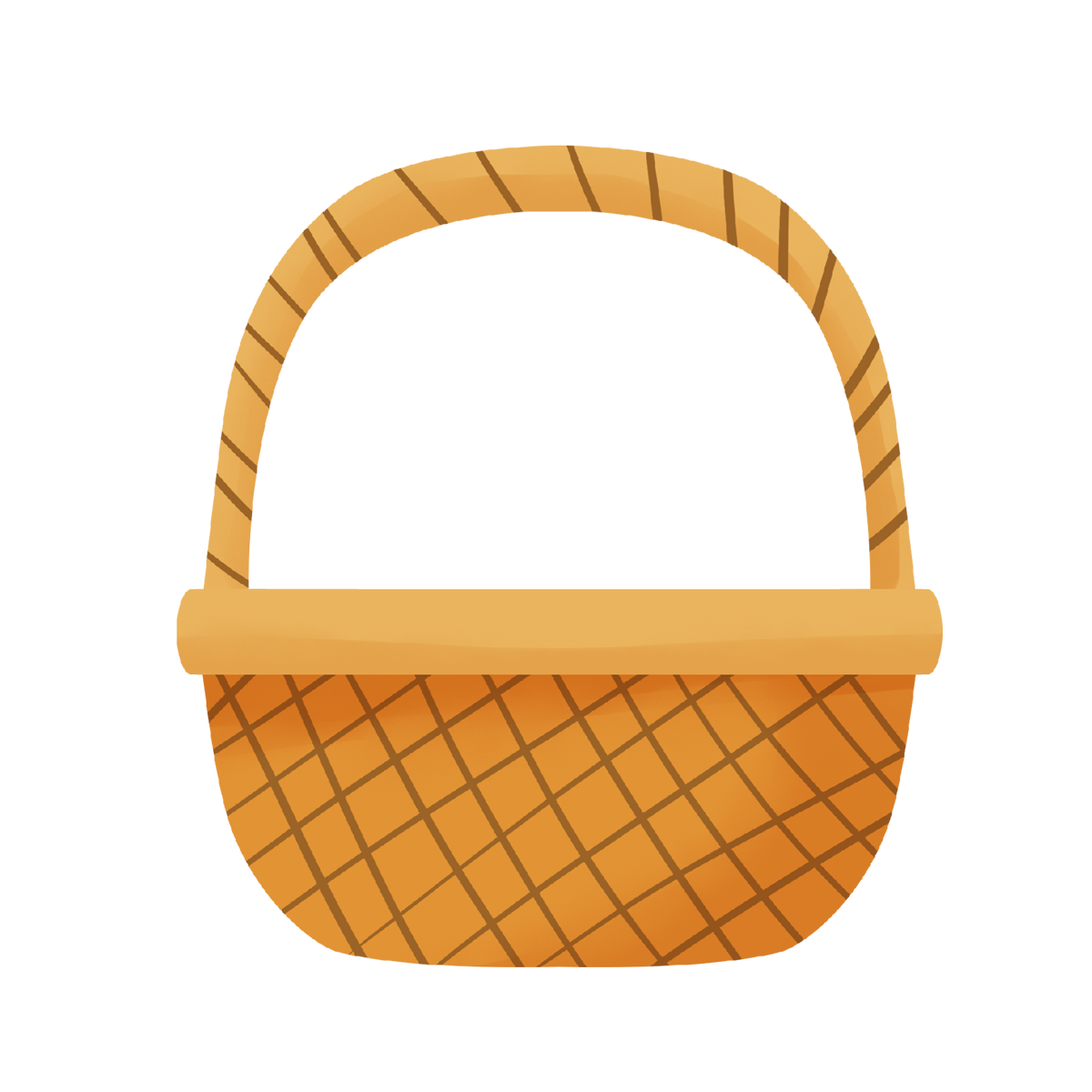 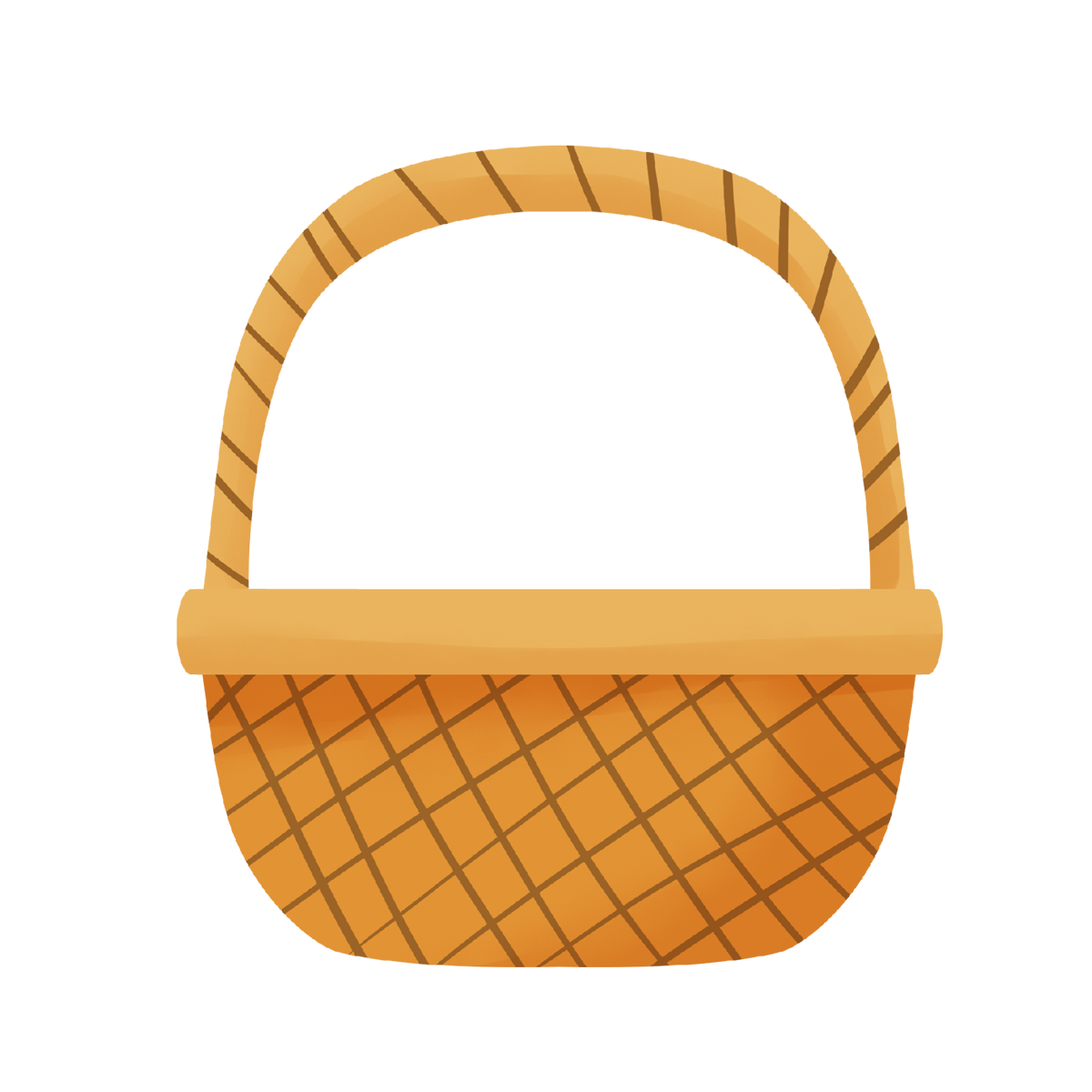 Chắp cánh ước mơ
Niềm vui sáng tạo
2
10
1
2
3
4
5
6
7
8
9
b. Kể tên những bài đọc chưa được nhắc đến trong hai chủ điểm trên
Thanh âm của núi
Làm thỏ con bằng giấy
Bét-tô-ven và bản xô-nát “Ánh trăng”
Người tìm đường lên các vì sao
Bay cùng ước mơ
Bốn mùa mơ ước
Cánh chim nhỏ
Con trai người làm vườn
Nếu chúng mình có phép lạ.
Vẽ màu
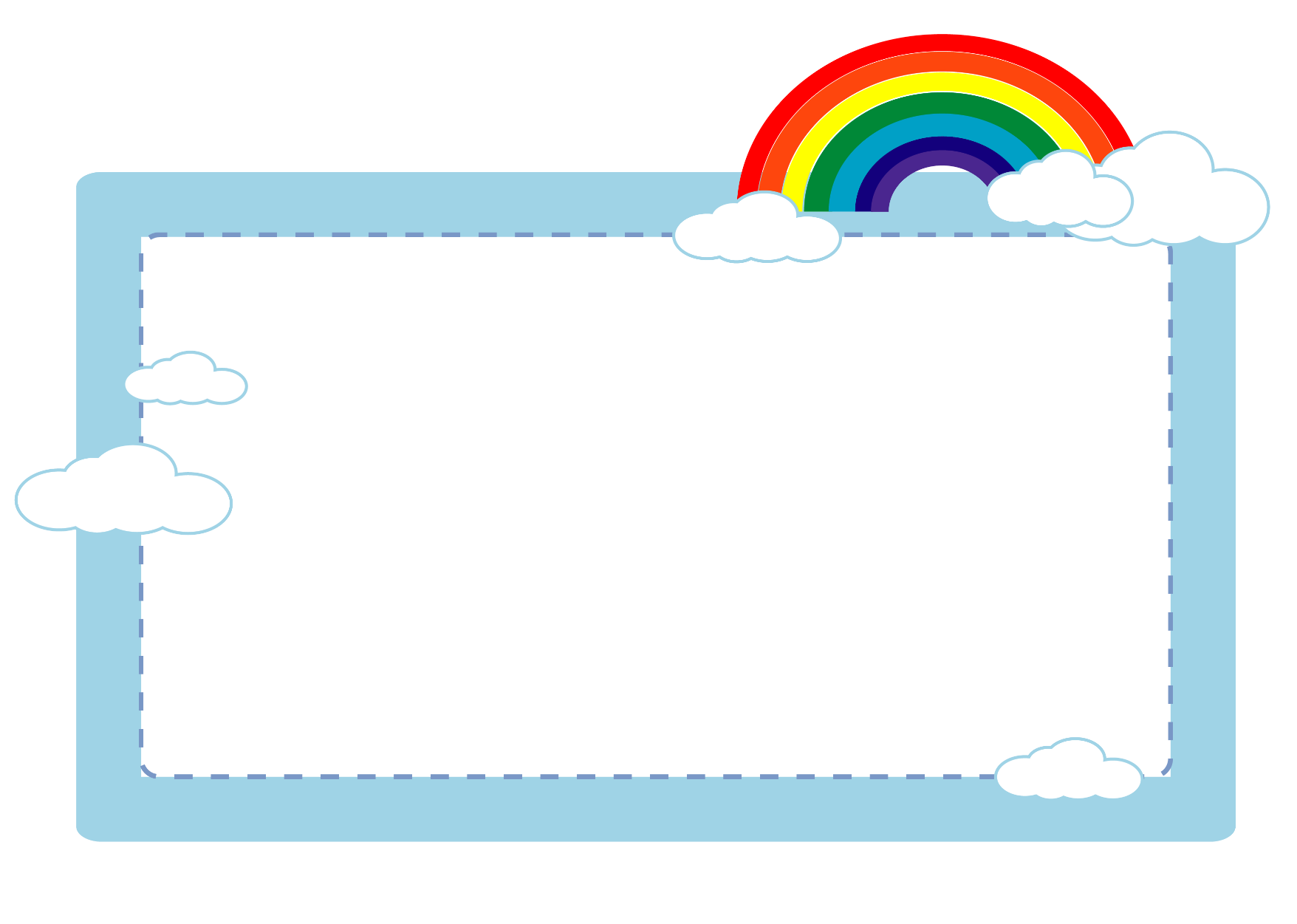 Đọc 1 bài trong các chủ điểm đã học và trả lời câu hỏi.
2
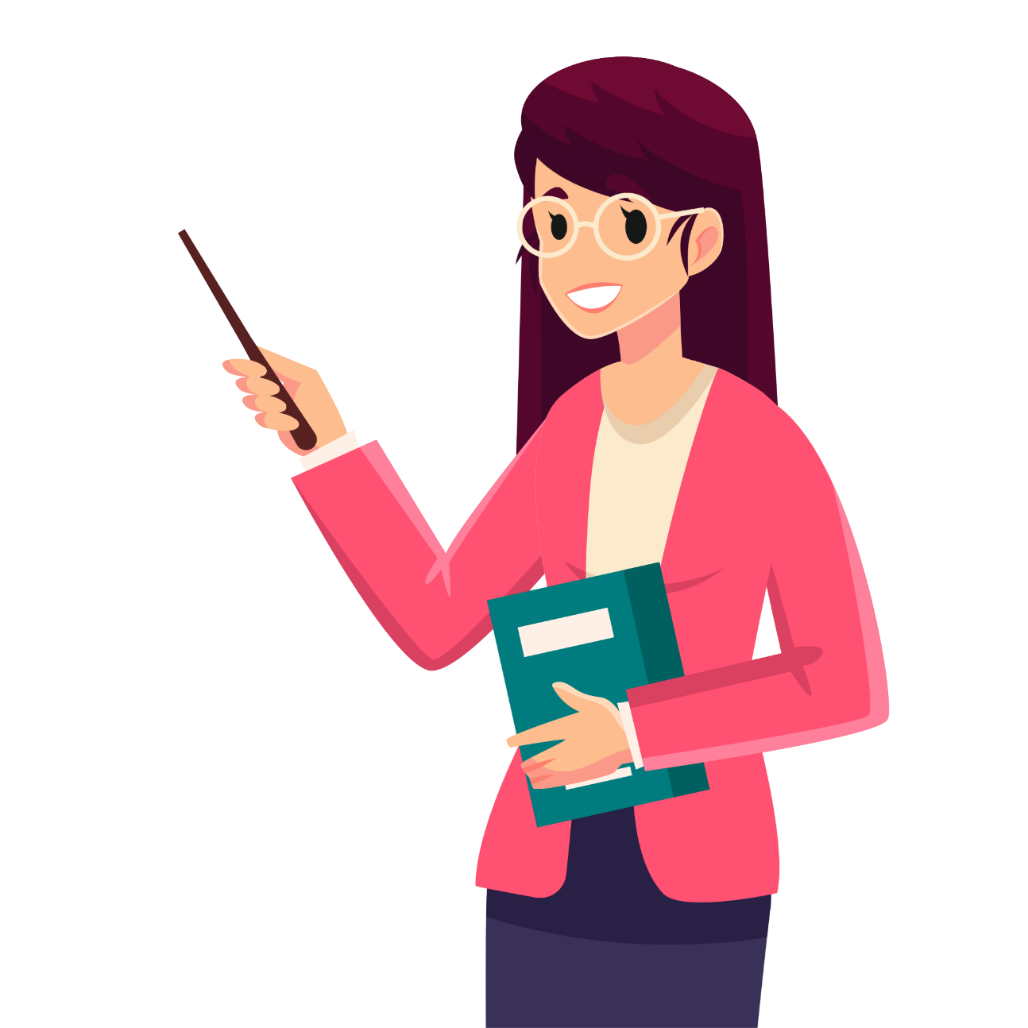 Bài đọc thuộc chủ điểm nào?
Nội dung chính của bài đọc đó là gì?
Nhân vật hoặc chi tiết nào trong bài để lại cho em ấn tượng sâu sắc?
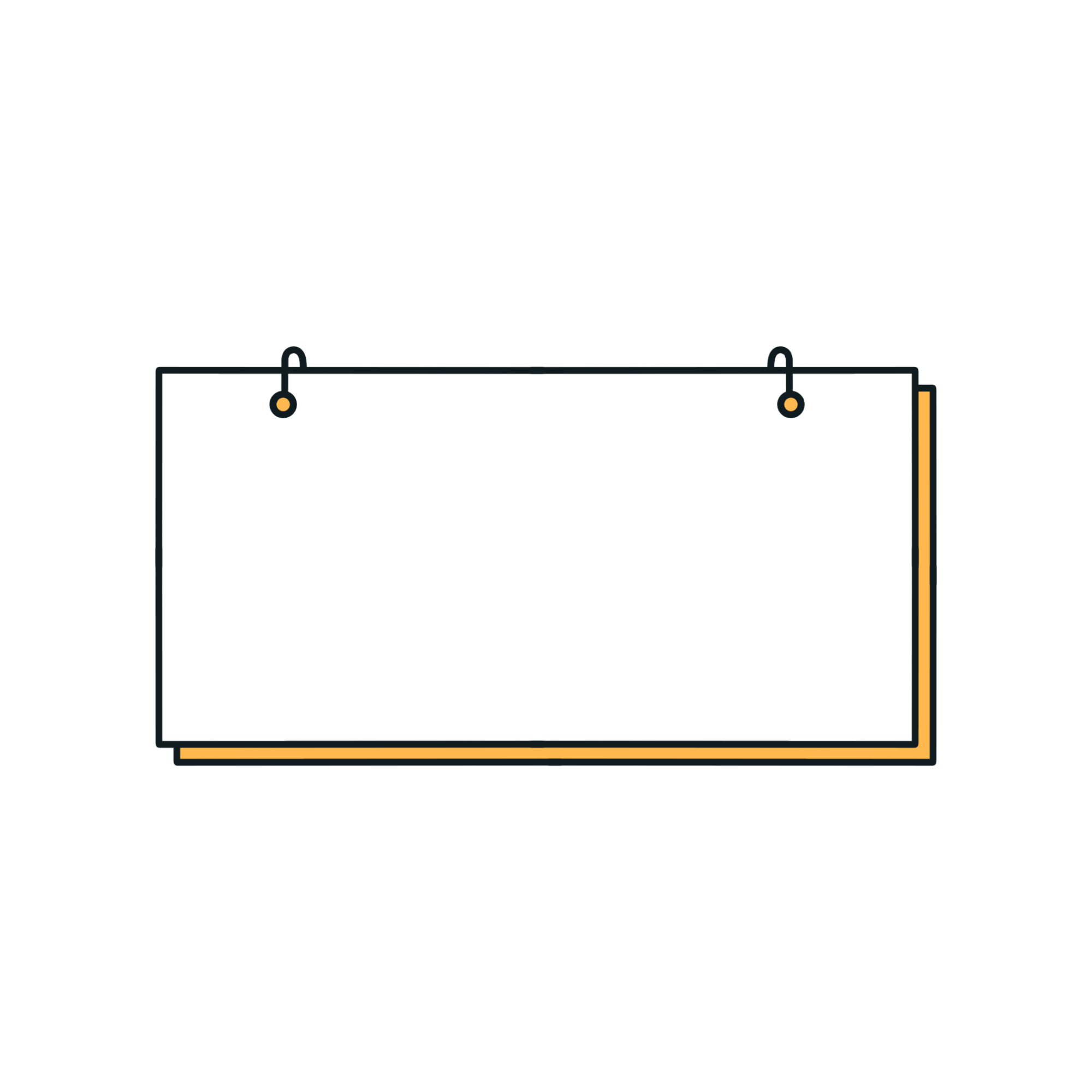 Ví dụ: Đồng cỏ nở hoa thuộc chủ đề 3: Niềm vui sáng tạo.
Bài ca ngợi niềm đam mê vẽ và vẽ rất đẹp của Bống về mọi điều xung quanh.
3
Tìm từ để hoàn thiện sơ đồ dưới đây rồi đặt câu với một từ tìm được trong mỗi nhóm.
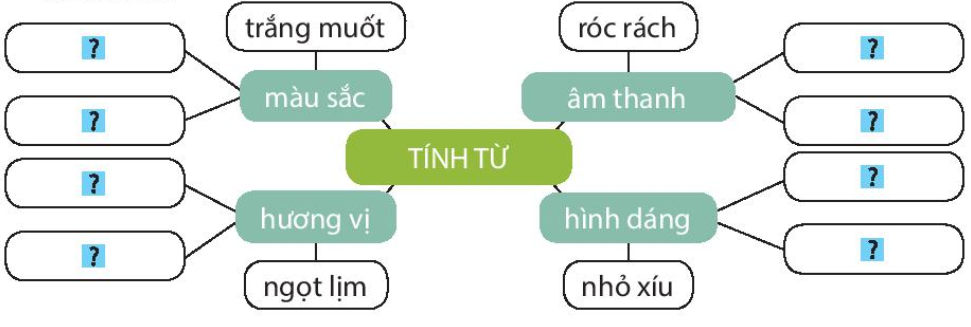 Rì rào
Xanh thẫm
Xào xạc
Đỏ chói
To lớn
Chua loét
Cao lớn
Đắng ngắt
Đặt câu với một từ tìm được trong mỗi nhóm.
Hội diều làng Bá Dương Nội được tổ chức hằng năm. Mỗi năm có cả trăm con diều tham dự. Trong gió nằm nam của buổi chiều quê, những con diều rực rỡ cùng bay lên trời cao. Tiếng sáo u u vi vút những khúc nhạc đồng quê. Trên bờ đê, trước sân đình hoặc ở trong làng, người dân đều có thể ngắm diều bay và ngất ngây trong tiếng sáo diều. Diều nào bay cao, bay xa, có tiếng sáo hay nhất sẽ được trao giải.
(Theo Đỗ Thị Ngọc Minh)
4
Xếp những từ in đậm trong đoạn văn dưới đây vào nhóm thích hợp.
Hội diều làng Bá Dương Nội được tổ chức hằng năm. Mỗi năm có cả trăm con diều tham dự. Trong gió nằm nam của buổi chiều quê, những con diều rực rỡ cùng bay lên trời cao. Tiếng sáo u u vi vút những khúc nhạc đồng quê. Trên bờ đê, trước sân đình hoặc ở trong làng, người dân đều có thể ngắm diều bay và ngất ngây trong tiếng sáo diều. Diều nào bay cao, bay xa, có tiếng sáo hay nhất sẽ được trao giải.
(Theo Đỗ Thị Ngọc Minh)
tổ chức, bay, ngắm, trao
rực rỡ, cao
Bá Dương Nội
ngất ngây
gió, buổi chiều, sân đình, làng
cao, xa
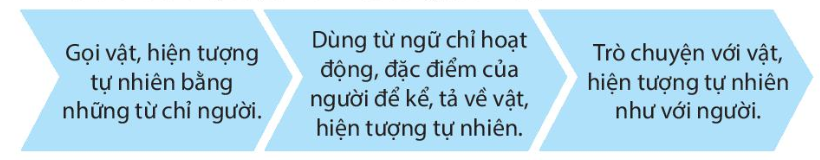 5
Tìm vật, hiện tượng tự nhiên được nhân hoá trong các đoạn dưới đây và cho biết chúng được nhân hoá bằng cách nào.
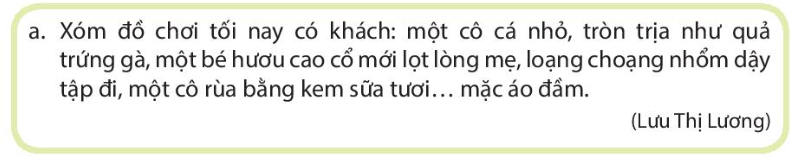 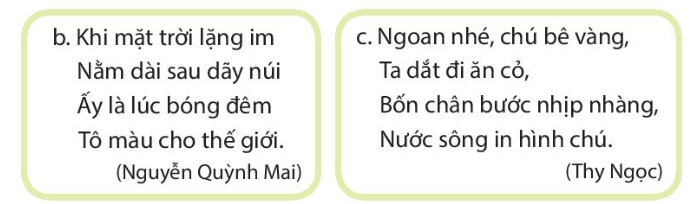 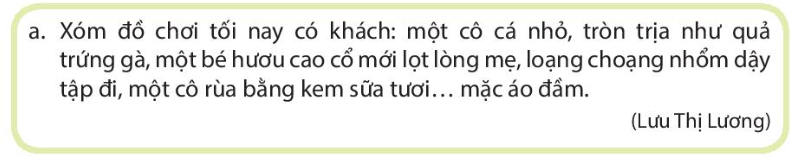 Cá
Gọi con vật bằng những từ chỉ người
Gọi con vật bằng những từ chỉ người
Hươu cao cổ
Gọi con vật bằng những từ chỉ người
Dùng từ chỉ hoạt động, đặc điểm của người để chỉ vật
Rùa
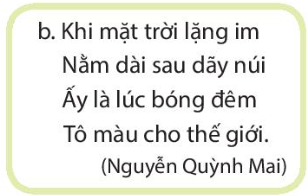 Cá
Gọi con vật bằng những từ chỉ người
Gọi con vật bằng những từ chỉ người
Hươu cao cổ
Gọi con vật bằng những từ chỉ người
Dùng từ chỉ hoạt động, đặc điểm của người để chỉ vật
Rùa
Mặt trời
Dùng từ chỉ hoạt động, đặc điểm của người để chỉ vật
Bóng đêm
Dùng từ chỉ hoạt động, đặc điểm của người để chỉ vật
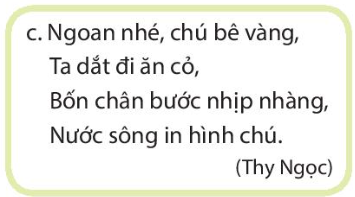 Cá
Gọi con vật bằng những từ chỉ người
Gọi con vật bằng những từ chỉ người
Hươu cao cổ
Gọi con vật bằng những từ chỉ người
Dùng từ chỉ hoạt động, đặc điểm của người để chỉ vật
Rùa
Mặt trời
Dùng từ chỉ hoạt động, đặc điểm của người để chỉ vật
Bóng đêm
Dùng từ chỉ hoạt động, đặc điểm của người để chỉ vật
Gọi con vật bằng từ chỉ người
Trò chuyện với vật như với người
Bê vàng
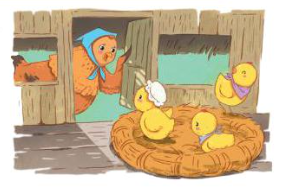 6
Đặt câu về nội dung tranh, trong đó có sử dụng biện pháp nhân hoá.
Ví dụ:
+ Bốn mẹ con nhà Gà có một ngôi nhà nhỏ nhắn xinh xinh. Mỗi khi mẹ đi làm việc kiếm tìm thức ăn thì ba chị em trông nhà cẩn thận và luôn nghe lời mẹ. Mỗi người mỗi việc giúp mẹ việc nhà và vui vẻ chờ đón mẹ về. Nghe tiếng mở cửa là ào ra chào đón mẹ và mong nhận được những món quà đáng yêu từ mẹ của mình. Ba chị em luôn thấy hạnh phúc và yêu quý mẹ.
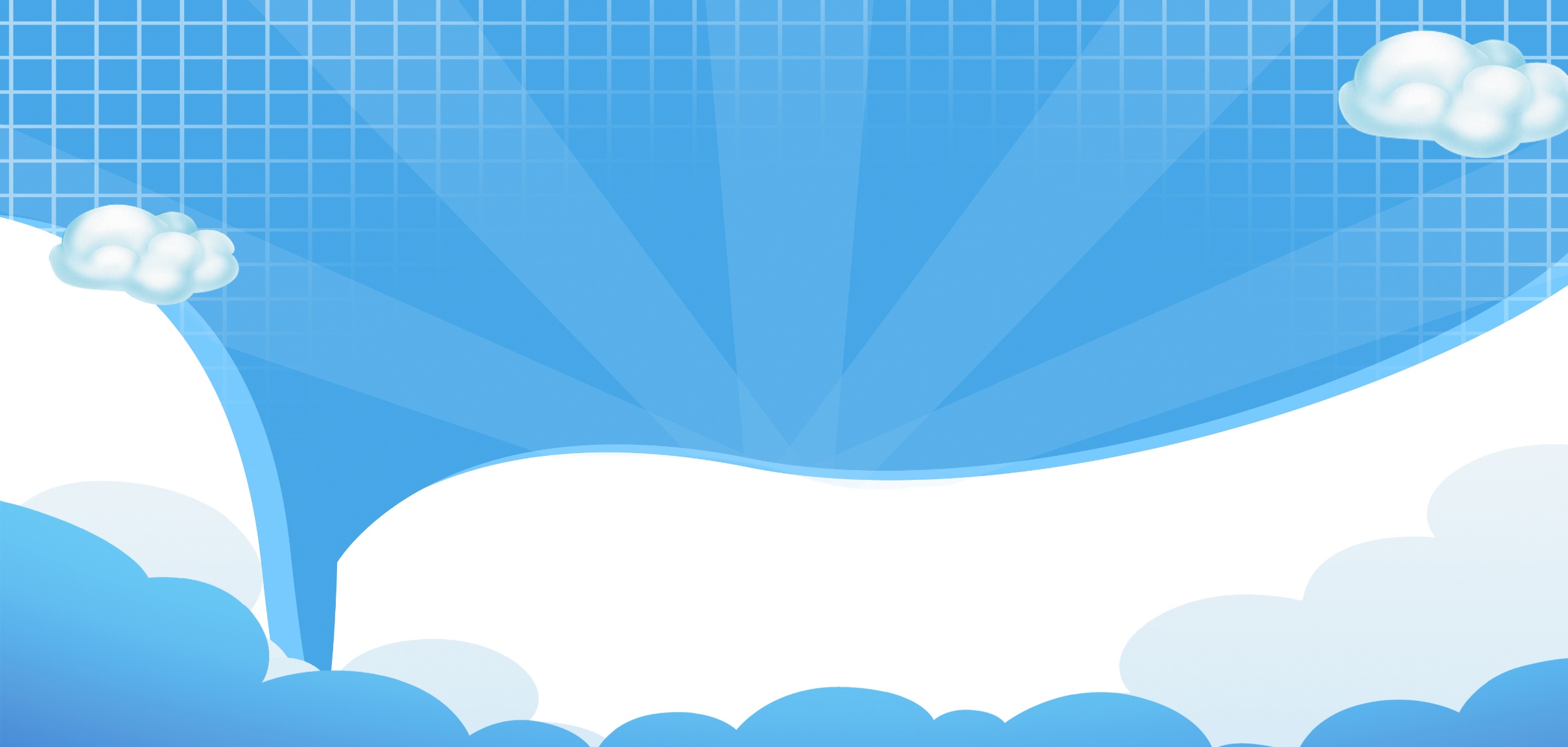 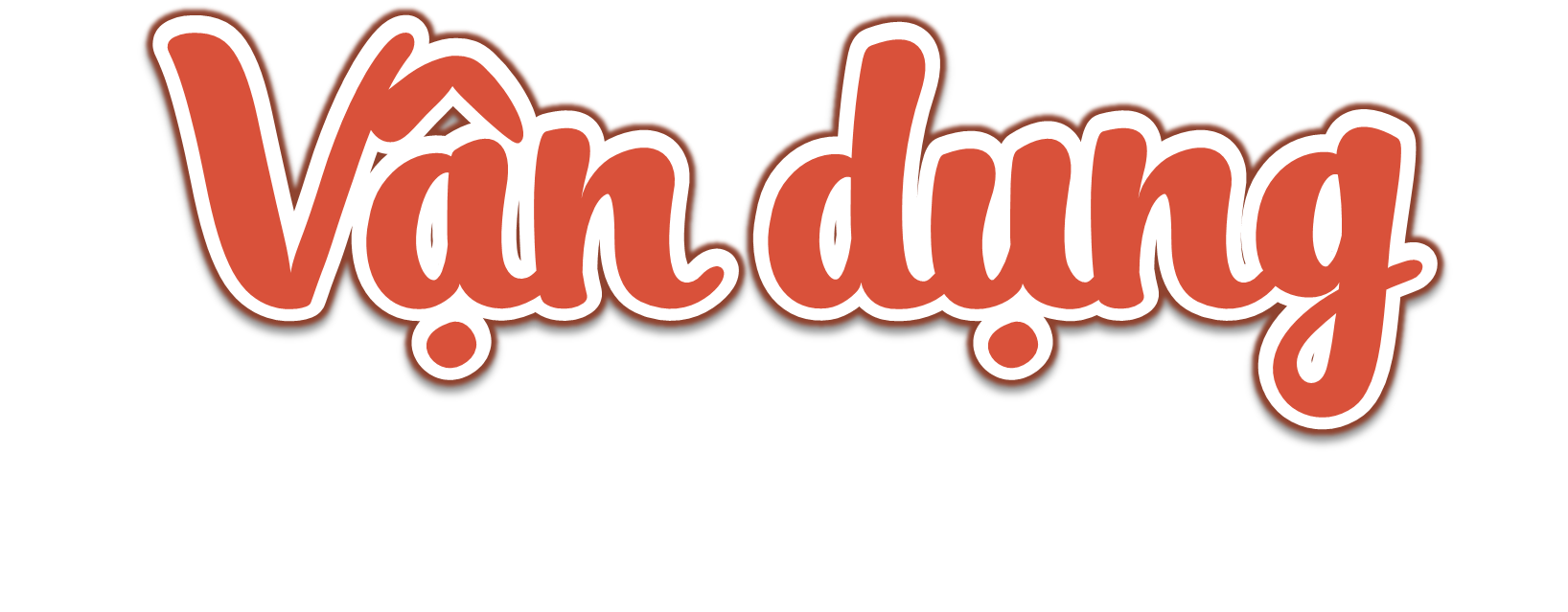 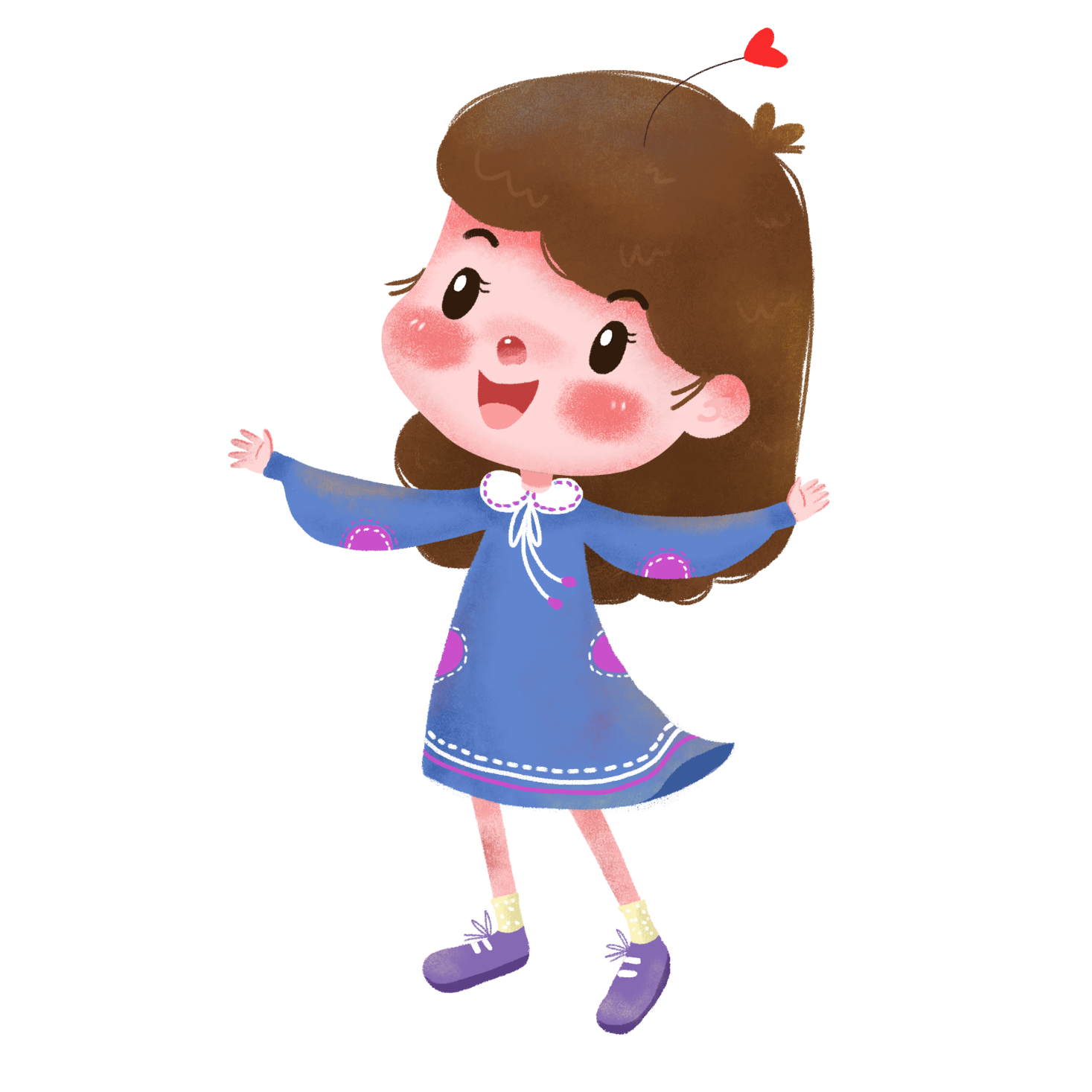 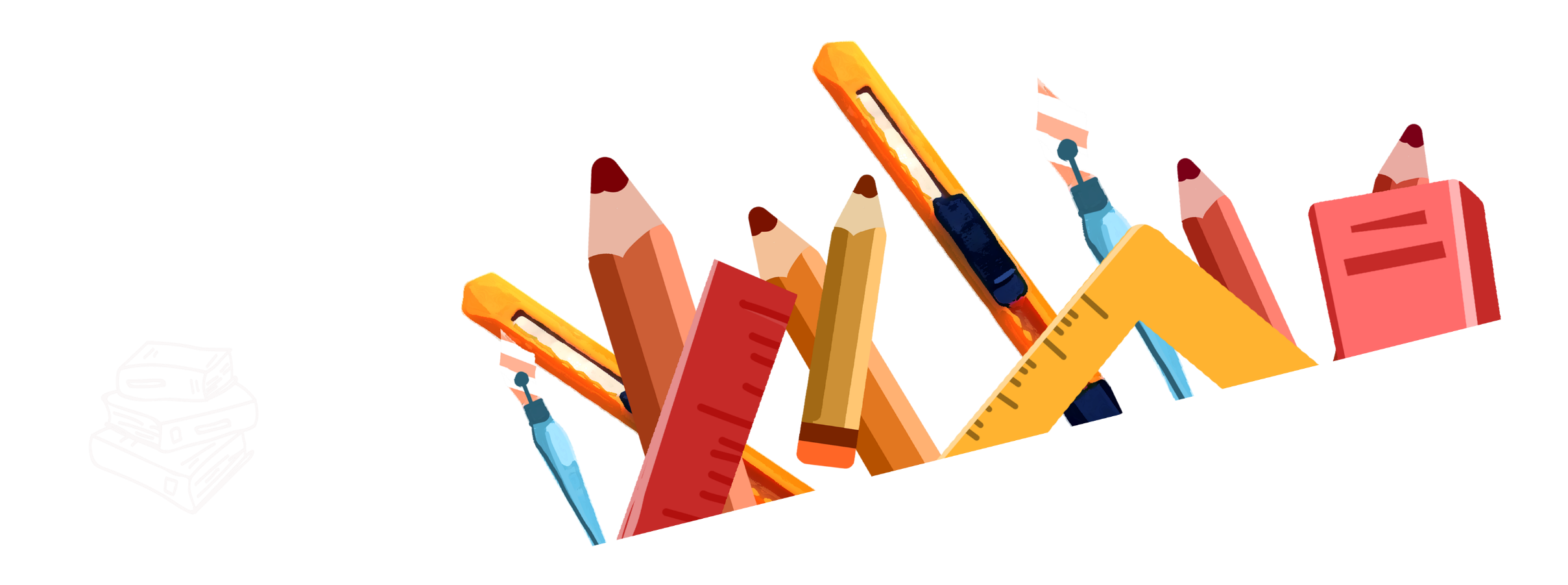 Thi nói về con vật mình yêu thích  và có sử  dụng biện pháp nhân hóa khi nói về con vật  đó.
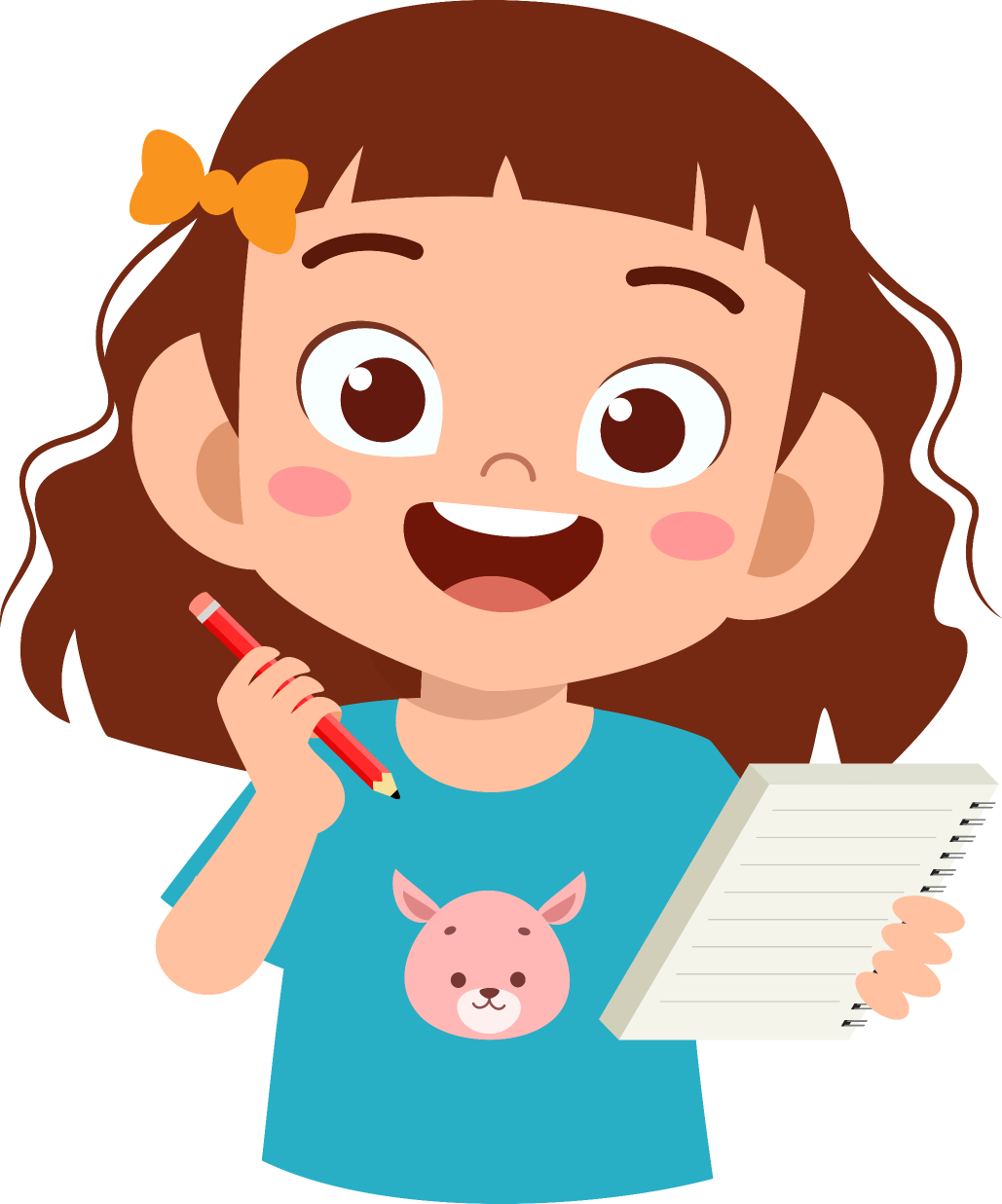 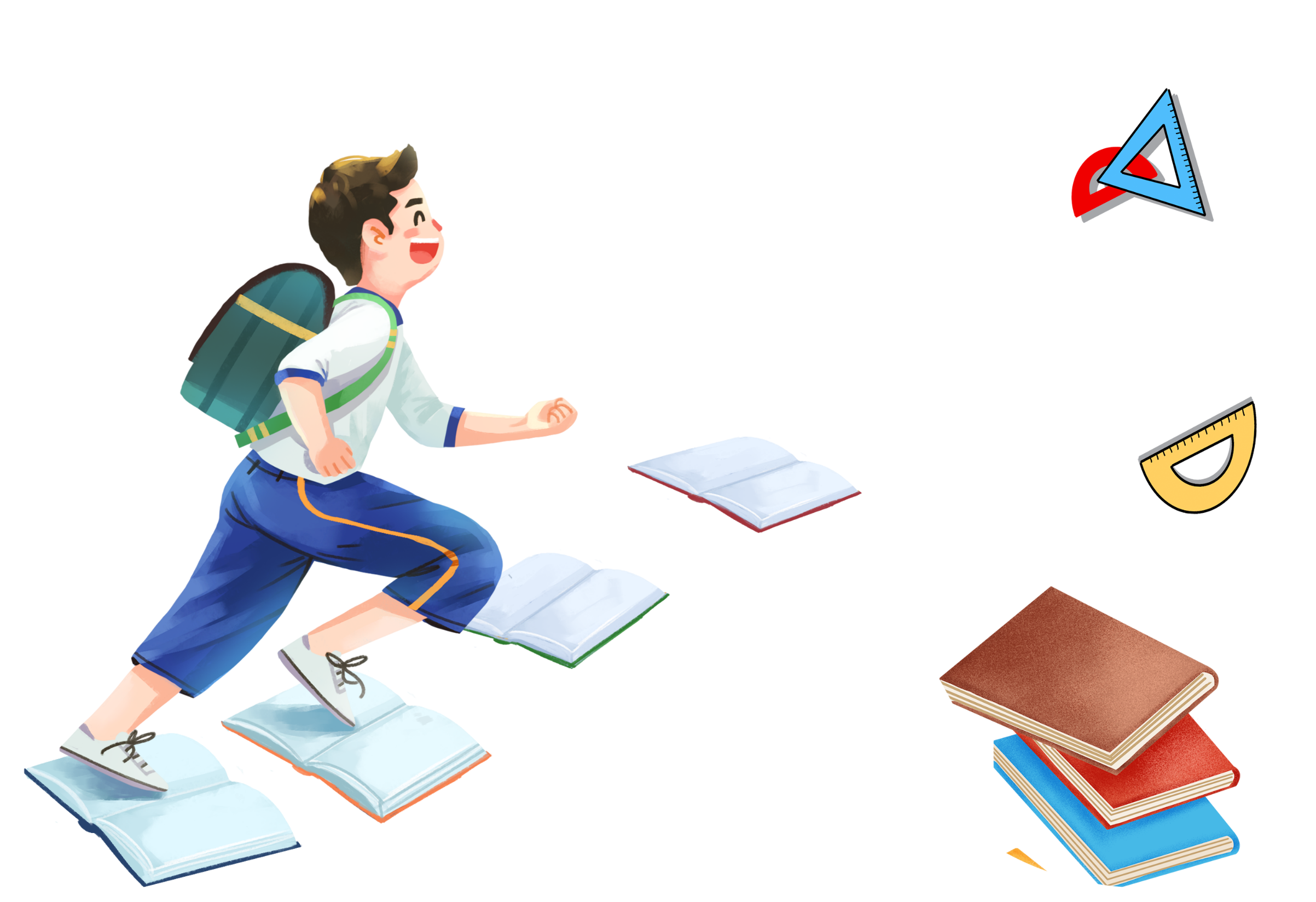 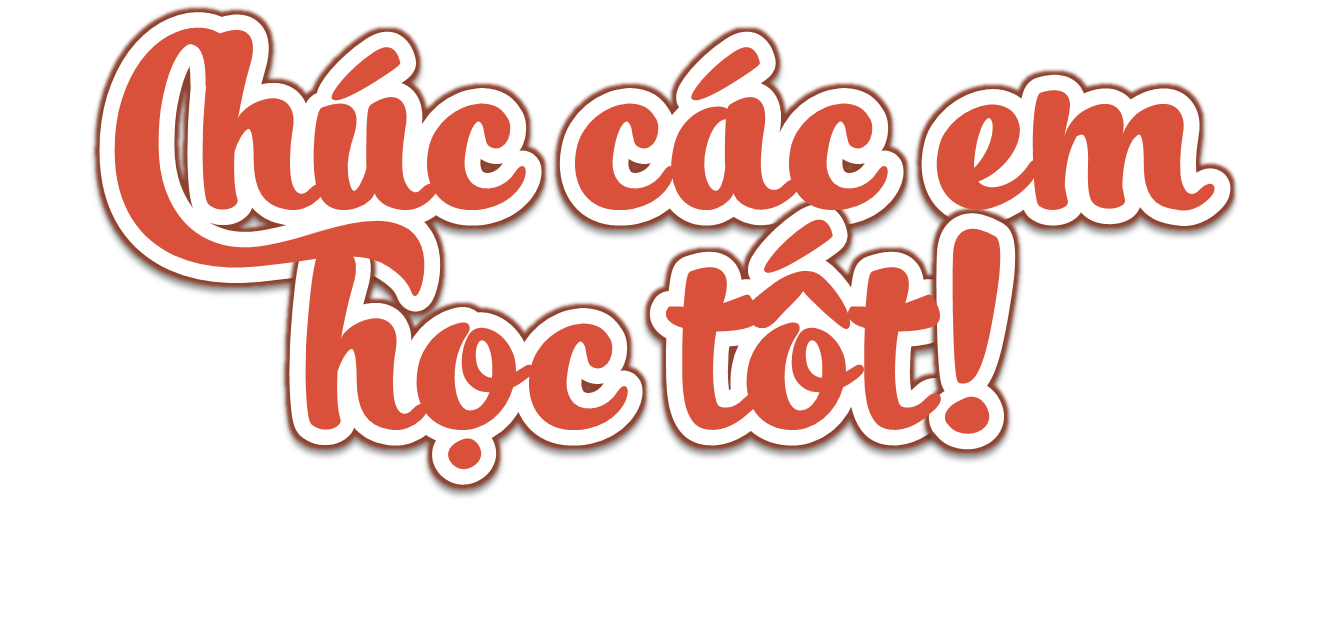 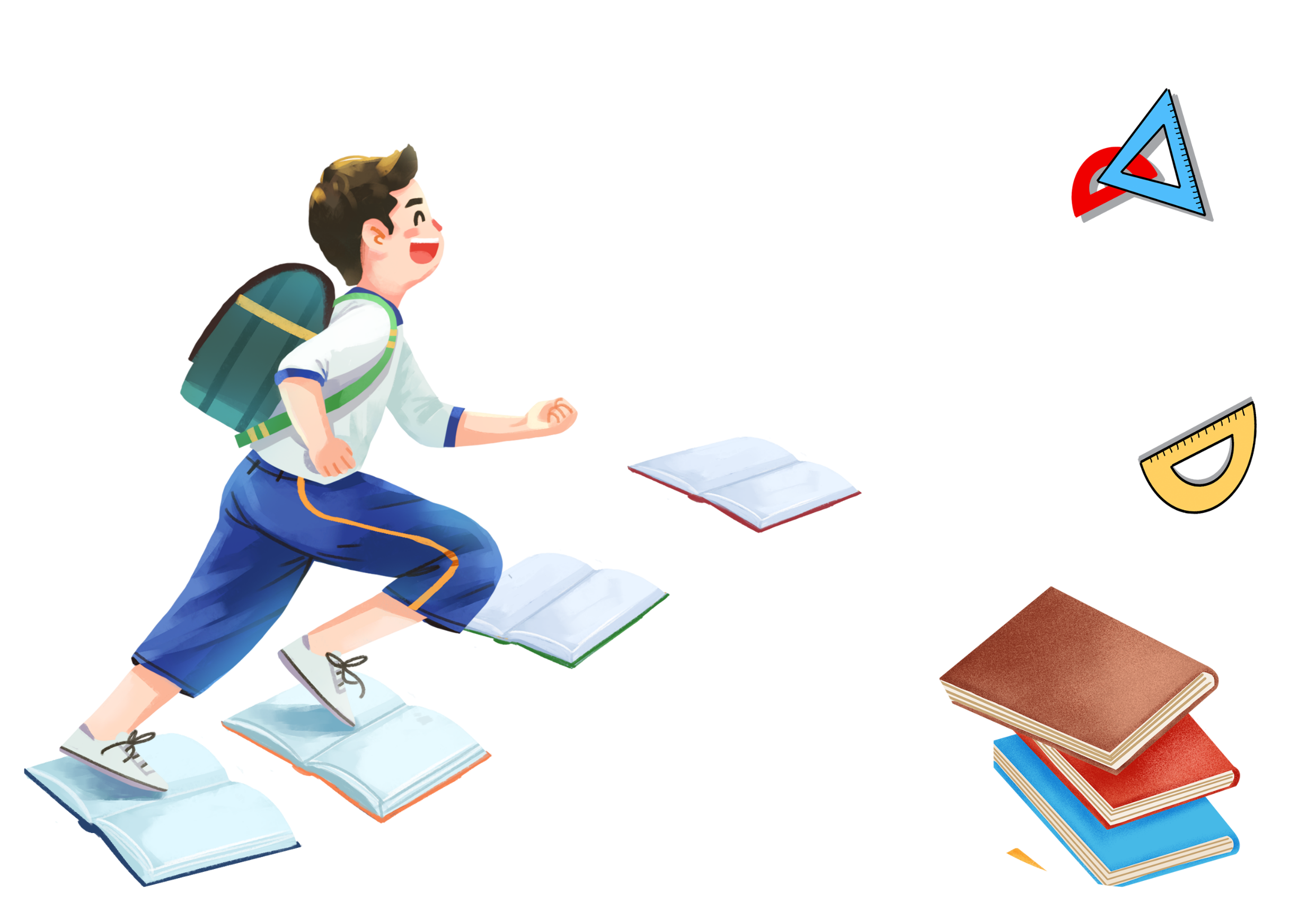